Semantics:A Definition and Scope
What is semantics about?
The relation between form and meaning
2
HOW ARE FORM AND MEANING SYSTEMATICALLY RELATED IN AN ADEQUATEGRAMMAR OF NATURAL LANGUAGE?
We may distinguish different linguistic fields according to which part of this question they focus on:
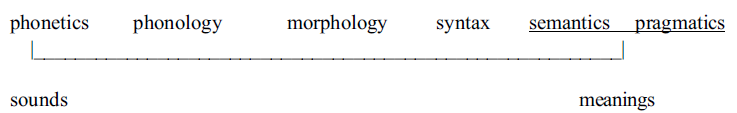 3
Description
The physical side of linguistic utterances—the articulation and perception of speech sounds (articulatory, acoustic and auditory)—is the domain of phonetics. It is not a trivial task to study the physical properties of articulatory movements and the physical properties of acoustic phenomena related to spoken language. Thanks to the progress in sciences like acoustics, we have a body of significant findings.
Phonetics
4
Phonology is the study of the sound patterns of human language
What are the smallest
meaning distinguishing units (=phonemes) in a given language?
                                     cat
                                     sat
                                     bat
                                     mat

Speech sounds as physical entities may be infinitely varied, but when they function as elements in a language, as phonological units, they are highly constrained. Native speakers of any language intuitively know which sequences of speech sounds are words or could be words in their language.
5
Morphology
Morphology: the structure of words and the smallest meaning-bearing units and how they combine into words:







new word-formation                  allowable combinations of morphemes
woman-ize
un-do
un-apple
6
Syntax
Syntax: the formation of sentences, how words are combined to larger units than words, to phrases and sentences

*portrait Rembrandt painted that a
A portrait that Rembrand painted
7
SEMANTICS
the study of MEANING in LANGUAGE.
8
SEMANTICS
9